Welcome to all students
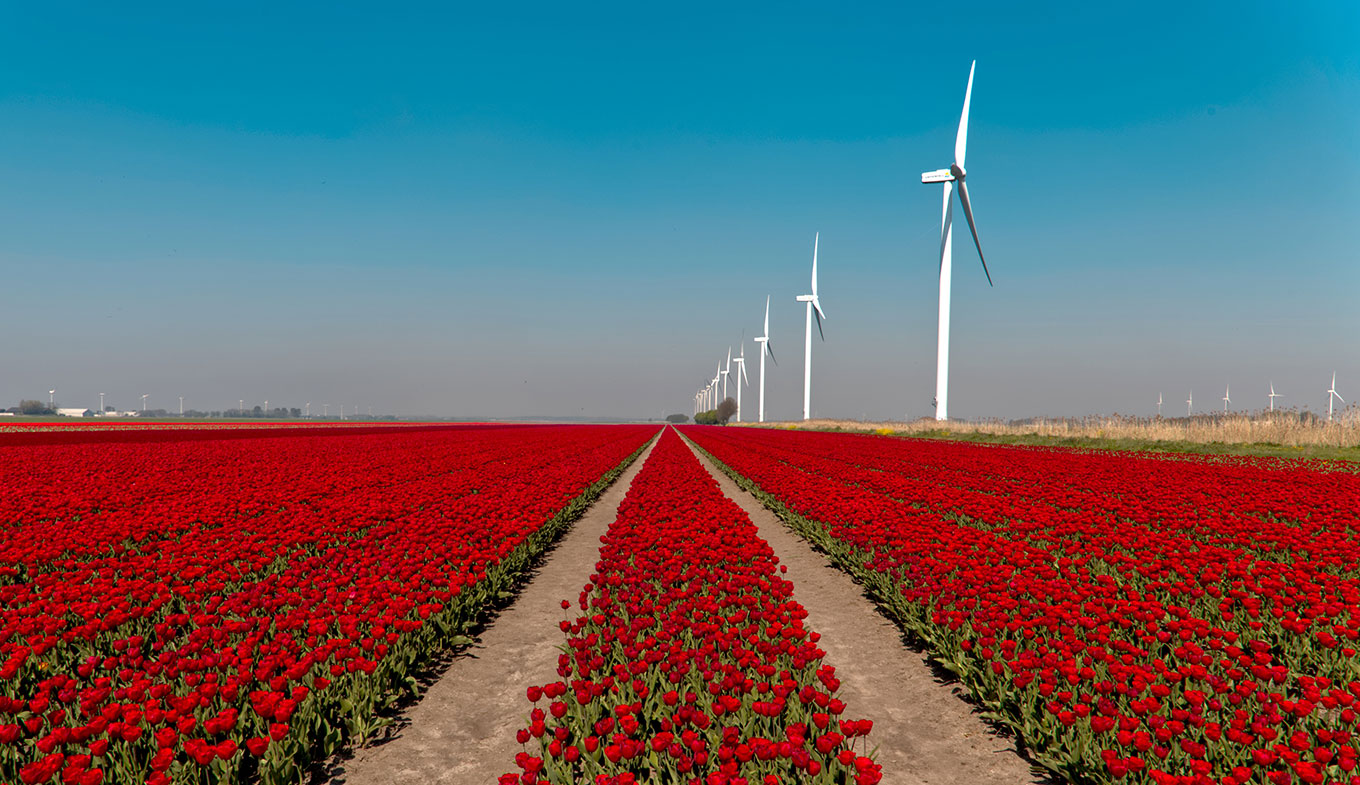 Teacher Identification  
MD. Aowalul Islam 
Assistant Teacher 
Panchurchak High School 
Joypurhat Sadar. 
Email: aowalulislam@gmail.com

English Grammar and composition 
Class – Eight
What is followed by the pictures?
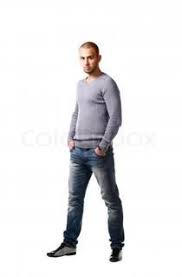 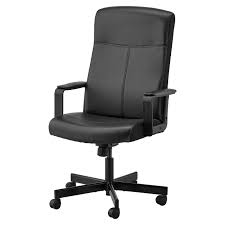 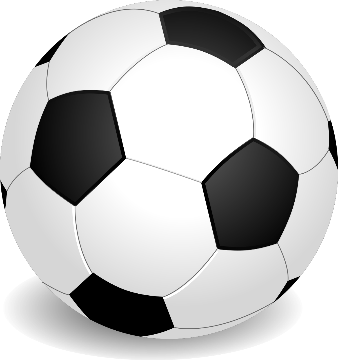 after/back
before/front
able
Un
Believe
Our Today’s lesson is--
prefix and Suffix, Part-1
Learning Outcomes
By the end of the lesson, learners  will be  able to…                                                                                            

► identify the definition of prefix and suffix

► differ prefix and suffix
 
 ►use suffix and prefix in the sentence
Look at the chart
prefix
suffix
root
word
What are prefix and suffix?
আমরা   দেখালাম যে, কোন শব্দকে যদি তার গাঠনিক উপাদানে ভাগ করা হয়  তাহলে মোট তিনটি অংশ পাওয়া যেতে পারে। মুল অংশ যার নিজস্ব অর্থ  আছে তাকে বলে  root,  আর root - এর  সামনে বা প্রথমে যে বর্ণ বা বর্ণগুচ্ছ  যুক্ত হয়  (যার কোন নিজস্ব অর্থ নাই) তাকে বলে prefix . এবং root এর শেষে যে অর্থহীন  বর্ণ বা বর্ণগুচ্ছ  যুক্ত হয় তাকে বলে suffix. 
যেমনঃ un+happy+ness = unhappiness.
Look at the chart
বেশির ভাগ ব্যবহৃত হয় এমন কয়েকটি  prefix   নিচে দেখানো হলো।
be+dim
be
bi+annual
bi
co
Co+ worker
de
de+fame
dis
dis+ allow
In/im
in
mis
mis
pre
pre
re
re
un
un
এবার বহুল ব্যবহৃত কতকগুলি suffix  দেখানো হলো
able
able
al
al
ate
ate
fy
ify
ive
ive
ly
ly
Noun from Adjective (suffix)
i. Adjective   - এর শেষে  ant বা  ent থাকলে t –এর স্থলে  ce  বা cy কিংবা  তার পরে  once  যোগ করে  noun form গঠন করা হয়।
ce
absent
urgent
cy
ii. Adjective   - এর শেষে  at e বা  et থাকলে  t /te–এর স্থলে  ce  বা cy  যোগ করে  noun form গঠন করা হয়।
cy
accurate
secret
cy
iii. Adjective   - এর শেষে  ar বা  or থাকলে এর  শেষে  ity  যোগ করে  noun form গঠন করা হয়।
popular
ity
senior
ity
iv. Adjective   - এর শেষে  el, al, il, ile  থাকলে  ty বা ity  যোগ করে  noun form গঠন করা হয়।
cruel
ty
civil
ity
equal
ity
fertile
ity
v. Adjective   - এর শেষে  ain, in, ane  থাকলে  ty বা ity  যোগ করে  noun form গঠন করা হয়।
certain
ty
ity
vain
ity
humane
vi. Adjective   - এর শেষে  ry  থাকলে  ঐ স্থানে  er বসিয়ে  noun form গঠন করা হয়।
angry
er
er
hungry
vii. Adjective   - এর শেষে  ous  থাকলে  ঐ স্থানে  ity/ ety বসিয়ে  noun form গঠন করা হয়।
ous
ety
ous
ity
vii.  কতকগুলি Adjective  - এর শেষে ness, hood, dom, th  যোগ করে noun form গঠন করা হয়।
ness
dry
hood
false
free
dom
strong
th
অনুশীলনের বিকল্প নাই
Thanks to all
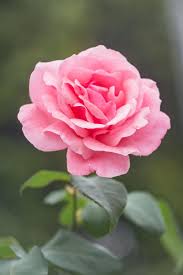 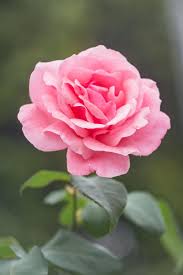 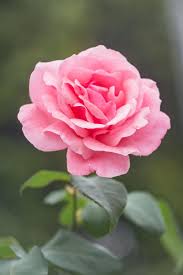